Bio Optik
Anggota Kelompok:
Ahmad Firdaus	201232123
Dian Pustpita Rini	201232105
Kharisma Idola		201232073
Resty Aguustin J	201232040
Gizi Eksekutif UEU 2012
Sesi 10
Biooptik
Optik Geometri
Berpangkal pada perjalanan cahaya dalam medium secara garis lurus, berkas-berkas cahaya di sebut garis cahaya dan gambar secara garis lurus. Dengan cara pendekatan ini dapatlah melukiskan ciri-ciri cermin dan lensa dalam bentuk matematika. Misalnya untuk rumus cermin dan lensa :
S   :  jarak benda
S’  :  jarak bayangan
f    : titik fokus
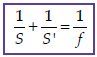 Contoh soal geometri
Sebuah benda A berada pada posisi tegak di depan sebuah cermin  cekung seperti terlihat pada gambar di bawah ini. Berapakah jarak bayangan benda?
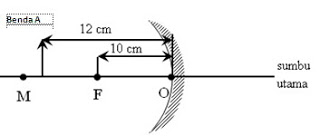 Jawaban soal optik geometri
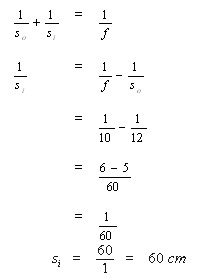 Ketajaman Mata
Ketajaman penglihatan atau visus adalah kemampuan mata untuk melihat 2 titik terpisah sebagai 2 titik terpisah pada sudut pandangan tertentu.  
Jika dari 2 titik terpisah masing-masing ditarik garis lurus menuju mata kita maka 2 garis yang dihasilkan akan membentuk sudut pada mata kita yang disebut dengan sudut pandangan. 
Sudut pandangan terkecil yang masih bisa membedakan bahwa 2 titik terpisah sehingga tetap terlihat terpisah, dinamakan minum separable. 
Sudut yang minum separable ini kira-kira sebesar 1/600
Visus (V) diformulasikan sebagai berikut :
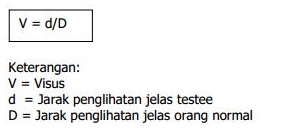 Nilai visus tidak boleh disederhanakan
Contoh soal Visus
Jika seseorang melihat jelas dari jarak 5 meter padahal orang normal bisa melihat dengan jelas dari jarak 6 meter. Berapakah visus orang tersebut?

Diketahui:  d	= 5
		D	= 6
Ditanyakan :  V = ?
Jawaban :	V	=	d/D
			=	5/6

Jadi, nilai visus orang tersebut adalah 5/6
Lensa
Berdasarkan bentuk permukaan lensa maka lensa dapat dibagi menjadi dua :
Lensa yang mempunyai permukaan sferis
Lensa yang mempunyai permukaan silindris
Permukaan sferis ada dua macam pula yaitu :
1. Lensa konvergen / konveks
	Yaitu sinar sejajar yang menembus lensa akan berkumpul menjadi bayangan nyata, juga di sebut lensa positif atau lensa cembung.
2. Lensa divergen / konkaf
	Yaitu sinar yang sejajar yang menembus lensa akan menyebar , lensa ini disebut lensa negatif atau lensa cekung.

Lensa yang mempunyai permukaan silindris disebut lensa silindris. Lensa ini mempunyai fokus yang positif dan ada pula mempunyai focus negatif.
Kelainan refraksi pada mata
Jika refraksi mata tidak mengalami kelainan, maka kondisi ini dinamakan emetropi. Sedangkan kelainan refraksi mata dinamakan ametropi. Ada 3 jenis ametropi, yaitu hipermetropi, miopi dan astigmatisme.
Hipermetropi
Hipermetropi adalah keadaan yang ditandai dengan sinar datang sejajar sumbu utama difokuskan di belakang retina. Hal ini dapat disebabkan oleh: 
lengkung kornea kurang 
sumbu bola mata terlalu pendek 
posisi lensa terlalu ke belakang 
indeks bias terlalu kecil 
Keadaan ini bisa dikoreksi dengan lensa sferis positif.
untuk penderita rabun dekat lensa kacamata harus membentuk bayangan benda pada jarak S = 25 cm tepat di titik dekat (PP, punctum proximum) atau S‘ = –PP. Kembali tanda negatif diberikan pada S‘ karena bayangannya bersifat maya atau di depan lensa. Jika nilai S dan S‘ ini dimasukkan ke dalam Persamaan :

			dan 


Diperoleh 



dengan PP dinyatakan dalam satuan meter (m) dan P dalam dioptri. 
Karena PP > 0,25 m, kekuatan lensa P akan selalu positif. Hal ini menunjukkan bahwa seseorang yang bermata rabun dekat (hipermetropi) perlu ditolong oleh kacamata berlensa positif (cembung atau konvergen).
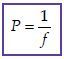 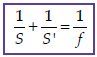 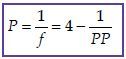 Contoh Soal Hipermetropi
Seseorang penderita rabun dekat menggunakan kacamata berkekuatan +2 dioptri agar dapat membaca seperti orang bermata normal. Berapa jauhkah letak benda terdekat ke matanya yang masih dapat dilihatnya dengan jelas?

Jawab:
Letak benda terdekat ke mata yang masih dapat dilihat dengan jelas oleh mata tidak lain adalah titik dekat ataupunctum proximum (PP). Ambil jarak baca orang bermata normal 25 cm. Oleh karena orang tersebut menggunakan lensa positif atau lensa cembung maka sesuai dengan persamaan diatas, diperoleh



sehingga diperoleh titik dekat mata penderita rabun dekat tersebut adalah PP = ½ m = 50 cm.
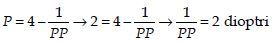 Miopi
Miopi adalah keadaan yang ditandai dengan sinar datang sejajar sumbu utama difokuskan di depan retina. Hal ini dapat disebabkan oleh: 
lengkung kornea berlebihan  
sumbu bola mata terlalu panjang  
posisi lensa terlalu ke depan 
indeks bias terlalu besar 

Keadaan ini bisa dikoreksi dengan lensa sferis negatif
Lensa kacamata yang digunakan penderita rabun jauh (miopi) harus membentuk bayangan benda-benda jauh (S ~ ) tepat di titik jauh mata atau S‘ = –PR, dengan PR singkatan daripunctum remotum, yang artinya titik jauh. Tanda negatif pada S‘ diberikan karena bayangan yang dibentuk lensa kacamata berada di depan lensa tersebut atau bersifat maya. Jika nilai S dan S‘ tersebut Anda masukkan ke dalamPersamaan (P = 1/f), diperoleh


sehingga diperoleh jarak fokus lensa kacamata untuk mata miopi atau tabun jauh memenuhi persamaan
				f = -PR
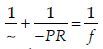 Persamaan di atas menunjukkan bahwa jarak fokus lensa kacamata adalah negatif dari titik jauh mata miopi. Tanda negatif menunjukkan bahwa keterbatasan pandang mata miopi perlu diatasi oleh kacamata berlensa negatif (cekung atau divergen).





Jika Persamaan (f = -PR) dimasukkan ke dalam persamaan (1), diperoleh 
				P = -(1/PR)
dengan PR dinyatakan dalam satuan m (meter) dan P dalam dioptri.
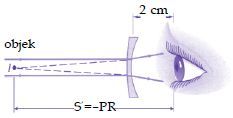 Contoh Soal Miopi
Seseorang penderita miopi (rabun jauh) hanya mampu melihat benda dengan jelas paling jauh pada jarak 2 m dari matanya. Berapakah kekuatan lensa kacamata yang diperlukannya?

JawabDiketahui: titik jauh PR = 2 m.maka sesuai dengan Persamaan (P = -1/PR), kekuatan lensa kacamatanya adalah 
	P = – (1/PR) = – ½ diopri
Kekuatan Lensa
Kekuatan lensa memiliki satuan dioptri (D), yang diukur dengan formula:
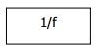 f : Jarak fokus dalam meter
Contoh soal Kekuatan Lensa
Jika semula seseorang melihat pemandangan yang jauh, kemudian membaca buku berjarak 30 cm, kekuatan lensa yang diperlukan meningkat ataukah menurun? Berapakah peningkatan atau  penurunannya? (diasumsikan bahwa jarak lensa mata menuju retina adalah 17 mm)
Kondisi awal
Diketahui 	S	= ≥ 6 m = ∼ m 
		S’	= 17 mm = 0,017 m 
Ditanyakan:  Kekuatan lensa (1/f) 
Jawab:  1/f	= 1/S + 1/S’ 
			= 1/∼ m + 1/0,017 m 
			= 0 m + 1/0,017 m 
			= 1/0,017 m 
			= 58,82 D
Kondisi Akhir
Diketahui: 	S	= 30 cm = 0,3 m 
		S’	= 17 mm = 0,017 m 
Ditanyakan:  kekuatan lensa (1/f) 
Jawab:  1/f	= 1/S + 1/S’ 
			= 1/0,3 m + 1/0,017 m 
			= 0,017/0,0051 m + 0,3/0,0051 m 
			= 0,317/0,0051 m 
			= 62,16 D

Karena kekuatan lensa pada kondisi akhir lebih besar daripada kondisi awal, maka terjadi peningkatan kekuatan lensa. Peningkatan kekuatan lensa sebesar:
Kondisi akhir – kondisi awal = 62,16 D – 58,82 D = 3,34 D
Kamera
Kamera merupakan alat optik yang menyerupai mata. 
Elemen-elemen dasar lensa adalah sebuah lensa cembung, celah diafragma, dan film (pelat sensitif). 
Lensa cembung berfungsi untuk membentuk bayangan benda, celah diafragma berfungsi untuk mengatur intensitas cahaya yang masuk, dan film berfungsi untuk menangkap bayangan yang dibentuk lensa. 
Film terbuat dari bahan yang mengandung zat kimia yang sensitive terhadap cahaya (berubah ketika cahaya mengenai bahan tersebut). 
Pada mata, ketiga elemen dasar ini menyerupai lensa mata (lensa cembung), iris (celah diafragma), dan retina (film).
Contoh Soal Kamera
Soal
Jarak fokus lensa sebuah kamera adalah 50 mm. Kamera tersebut diatur untuk memfokuskan bayangan benda pada jauh tak terhingga. Berapa jauh lensa kamera harus digeser agar dapat memfokuskan bayangan benda yang terletak pada jarak 2,5 m?

Ketika digunakan untuk memfokuskan benda yang letaknya jauh di tak terhingga, bayangan benda tersebut akan tepat berada di titik fokus lensa. Dengan kata lain, s‘ = f = 50 mm. Ketika jarak benda ke lensa, s = 2,5 m = 2.500 mm, bayangannya
		1/f 	= 1/s + 1/s’
		1/50mm	= 1/2.500mm + 1/s’
		1/s’ 	= 49/2.500mm
sehingga diperoleh s’ = 51,02 mm

Dengan demikian, lensa harus digeser sejauh 51,02 mm – 50 mm = 1,02 mm.
Mikroskop
Mikroskop digunakan untuk melihat benda-benda yang sangat kecil, yang tidak dapat dilihat mata biasa. Mikroskop menggunakan dua buah lensa positif (lensa cembung). 
Lensa yang terletak di dekat mata (lensa bagian atas) disebut lensa okuler. Sedangkan lensa yang terletak dekat dengan objek benda yang diamati (lensa bagian bawah) disebut lensa objektif. 
Hal yang perlu diingat adalah fokus pada lensa obyektif lebih pendek dari fokus pada lensa okuler (fob < fok). 
Cara kerja mikroskop secara sederhana adalah lensa obyektif akan membentuk bayangan benda yang bersifat nyata, terbalik, dan diperbesar. Bayangan benda oleh lensa obyektif akan ditangkap sebagai benda oleh lensa okuler. Bayangan inilah yang tampak oleh mata.
Panjang mikroskop atau jarak antara lensa objektif dan lensa okuler sama dengan jarak bayangan objektif ke lensa objektif ditambah jarak bayangan objektif tadi ke lensa okuler atau secara matematis dituliskan
				d = S’ob + Sok
	dengan: d = panjang mikroskop,
	S‘ob = jarak bayangan lensa objektif ke lensa objektif, dan
	Sok = jarak bayangan objektif ke lensa okuler

	Perbesaran total yang dihasilkan mikroskop merupakan perkalian antara perbesaran yang dihasilkan oleh lensa objektif dan perbesaran sudut yang dihasilkan oleh lensa okuler. Secara matematis, perbesaran total yang dihasilkan mikroskop ditulis sebagai berikut.
				M = Mob × Mok
	dengan: M = perbesaran total yang dihasilkan mikroskop,
	Mob = perbesaran yang dihasilkan lensa objektif, dan
	Mok = perbesaran sudut yang dihasilkan lensa okuler.
Perbesaran yang dihasilkan oleh lensa objektif memenuhi
				Mok = Sn / fok
	sedangkan perbesaran sudut yang dihasilkan lensa okuler mirip dengan perbesaran sudut lup, yakni, untuk pengamatan tanpa akomodasi
				Mob = S’ob / Sob
	dan untuk pengamatan dengan berakomodasi maksimum
				Mok = [Sn / fok] + 1
	dengan fok = panjang fokus lensa okuler.

	Untuk pengamatan dengan mata tidak berakomodasi, bayangan dari lensa obyektif harus jatuh dititik fokus focus okuler. Jadi panjang mikroskop untuk mata tidak berakomodasi adalah:
				d = s’ob + fok
	Keterangan:
	fok = titik fokus lensa okuler
Contoh Soal Mikroskop
Sebuah mikroskop memiliki jarak fokus lensa objektif dan lensa okuler masing-masing 10 mm dan 5 cm. Sebuah benda ditempatkan 11 mm di depan lensa objektif. Tentukan perbesaran mikroskop pada pengamatan: 
tanpa akomodasi
berakomodasi maksimum
berakomodasi pada jarak 50 cm.

Jawab
Diketahui:	 fob	= 10 mm
		fok	= 5 cm
		Sob	= 11 mm
		Sn	= 25 cm

Jarak bayangan oleh lensa objektif : 1/s’ob = 1/fob – 1/sob 
		= 1/10mm – 1/11mm 
		= 1/110mm
sehingga diperoleh S‘ob = 110 mm
Dengan demikian, perbesaran yang dihasilkan oleh lensa objektif adalah
Mob = s’ob/sob = 110/11 = 10 kali
Selanjutnya, perbesaran sudut yang dihasilkan oleh lensa okuler
• pada pengamatan tanpa akomodasi
	Mok = Sn/fok = 25 cm/5cm = 5 kali

• pada pengamatan dengan berakomodasi maksimum
	Mok = Sn/fok + 1 = (25/5) + 1 = 6 kali

• pada pengamatan dengan berakomodasi pada jarak 50 cm, yakni S’ok = 50 cm,
	1/sok 	= 1/fok – 1/S’ok 
		= 1/5cm – 1/50cm 
		= 11/50cm
Sehingga
	Mok = Sn/Sok = 25 cm x (11/50cm) = 5,5 kali

(a) pada pengamatan tanpa akomodasi,
	M = Mob × Mok = 10 × 5 = 50 kali

(b) pada pengamatan dengan mata berakomodasi maksimum,
	M = Mob × Mok = 10 × 6 = 60 kali

(c) pada pengamatan dengan berakomodasi pada jarak 50 cm,
	M = Mob × Mok = 10 × 5,5 = 55 kali